Observer et écouter la présence des traducteurs et des traductrices dans les seuils
Lingua e Traduzione francese 3° anno
2019-2020
Observer et écouter la présence des traducteurs et des traductrices dans les seuils« Le silence total est très rare» ainsi que l’invisibilité
Les paratextes, “autour” du texte concept 
Péritextes (à côté du texte) 2. Épitextes (sur le texte en dehors du texte)
La lecture-de-traductions
Qui est le sujet traduisant ? Position traductive, projet traductif, horizon traductif. Observer le projet du sujet traduisant dans les seuils.
La présence du sujet traduisantVisibilité vs invisibilité (du traducteur et de la traductrice)
Le concept de visibilité en traductologie
Le traducteur et la traductrice : sujet traduisant
Au cours de l’histoire de la traduction
Où ? Pourquoi? Comment? 
 Dans le texte traduit 
Dans les seuils : les paratextes, “autour” du texte concept 
1. Péritextes (à côté du texte)
2. Épitextes (sur le texte en dehors du texte)
Pourquoi traducteurs et traductrices ?
Pour rendre visible les sujets protagonistes du travail de traduction 
« les grands oubliés du discours sur la traduction » Jean Delisle  2014, p. 41 
« Dimension culturelle de certaines fonctions de la traduction » http://www.academia.edu/8021716/Dimension_culturelle_de_certaines_fonctions_de_la_traduction
Visibilité et Invisibilité en traductologie
Lawrence Venuti, The Translator’s Invisibility: A history of Translation, London, Routledge, 1995.
Karen R. Emmerich, «Visibility (and invisibility)», in Gambier et Van Doorslaer, Handbook of Translation of Translation Studies, Benjamins, 2013, Vol. 4, p.200-205.
L. Venuti, L’invisibilità del traduttore. Una storia della traduzione (à traduire oralement en français)
Il progetto di questo libro è quello di combattere l’invisibilità del traduttore mediante la storia della traduzione in lingua inglese contemporanea. p. 9
L’invisibilità del traduttore è, dunque, un bizzarro autoannullamento, un modo di concepire e praticare la traduzione che indubbiamente rafforza la sua condizione di marginalità nella cultura angloamericana. p. 29
Così come l’effetto della trasparenza cancella il lavoro di traduzione, allo stesso modo contribuisce alla marginalità culturale e allo sfruttamento economico che i traduttori di lingua inglese hanno a lungo sopportato a causa del loro status raramente riconosciuto… p. 41
L. Venuti, L’invisibilità del traduttore. Una storia della traduzione (trad.it M. Guglielmi), Roma, Armando Ed., 1999 .
The Translator’s Invisibilty: A history of translation, London, Routledge, 1995.
La lecture-de-traductions
« La lecture-de-traductions est un mode fondamental de rapport-à-la-traduction. [...] Lire des traductions n’est pas simplement les rapporter à leurs originaux par voie de comparaison. C’est un acte sui generis. » (Berman 2008 : 31)
Berman Antoine (2008), L’âge de traduction. « La tâche du traducteur » de Walter Benjamin, un commentaire, Vincennes : Presses Universitaires de Vincennes, coll. Intempestives.  

« [...] nous avons appris cette chose qui ne va pas du tout de soi : apprendre à lire une traduction. »
Antoine Berman, Pour une critique des traductions : John Donne, Paris, Gallimard, 1995, p. 65.
Écouter le sujet traduisant
« De fait, il faut apprendre à « écouter » la traduction, et même, avant cela, à écouter les traducteurs : non seulement  dans leur travail proprement dit, dans leur manière de donner une « voix française » à l’auteur qu’ils traduisent, mais aussi dans tous les « paratextes » (préfaces, avertissements, épîtres dédicatoires...) où ils prennent la parole et justifient leur entreprise. » p. 14

Chevrel, Yves et Jean-Yves Masson (2015), « Avant-propos », in Véronique Duché (dir.), L’histoire des traductions en langue française XV et XVI siècles 1470-1610, Paris : Verdier, 9-14.
Mais qui a traduit?
« Ainsi la question qui est le traducteur ? doit-elle être fermement posée face à une traduction. » p. 73

« Il devient de plus en plus impensable que le traducteur reste ce parfait inconnu qu’il est encore la plupart du temps.»  p. 73

« Il faut aller plus loin, et déterminer sa position traductive, son projet de traduction et son horizon traductif. » p. 74
Antoine Berman, Pour une critique des traductions : John Donne, Paris, Gallimard, 1995
9
Position traductive
« Tout traducteur entretient un rapport spécifique avec sa propre activité, c’est-à-dire a une certaine « conception » ou « perception » du traduire, de son sens, de ses finalités, de ses formes et modes. « Conception » et « perception » qui ne sont pas purement personnelles, puisque le traducteur est effectivement marqué par tout un discours historique, social, littéraire, idéologique sur la traduction (et l’écriture littéraire). La position traductive est, pour ainsi dire, le « compromis » entre la manière dont le traducteur perçoit en tant que sujet pris par la pulsion du traduire, la tache de la traduction, et la manière dont il a « internalisé » le discours ambiant sur le traduire (les « normes »). La position traductive, en tant que compromis, est le résultat d’une élaboration : elle est le se-poser du traducteur vis-à-vis de la traduction, se-poser qui, une fois choisi (car il s’agit bien d’un choix) lie le traducteur … »
« Il n’y a pas de traducteur sans position traductive. Mais il y a autant de positions traductives que de traducteurs. » 
Antoine Berman, Pour une critique des traductions : John Donne, Paris, Gallimard, 1995, p. 75
Projet de traduction
«Toute traduction conséquente est portée par un projet, ou une vision articulée. Le projet ou visée sont déterminés à la fois par la position traductive et par les exigences à chaque fois spécifiques à traduire.» p. 76
Choisir un «mode de traduction», une «manière de traduire» p. 76

Le projet de traduction peut être énoncé par le traducteur dans les seuils de traduction.
L’horizon du traducteur
Position traductive et projet de traduction sont, à leur tour, pris dans un horizon. 
« On peut définir en première approximation l’horizon comme l’ensemble des paramètres langagiers, littéraires, culturels et historiques qui «déterminent» le sentir, l’agir et le penser du traducteur.» P. 79


Observer le projet du sujet traduisant dans les seuils. « Le silence total est très rare» p. 83
Pourquoi “seuil”?
Le paratexte est donc pour nous ce par quoi un texte se fait livre et se propose comme tel à ses lecteurs, et plus généralement au public. Plus que d’une limite ou d’une frontière étanche, il s’agit ici d’un seuil, ou – mot de Borges à propos d’une préface – d’un « vestibule » qui offre à tout un chacun la possibilité d’entrer, ou de rebrousser chemin. « Zone indécise » entre le dedans et le dehors, elle-même sans limite rigoureuse, ni vers l’intérieur (le texte) ni vers l’extérieur (le discours du monde sur le texte), lisière, ou comme disait Philippe Lejeune , « frange du texte imprimé qui, en réalité, commande toute la lecture ».  Paratexte = péritexte + épitexte (p. 11)
G. Genette, Seuils, Paris, éd. Seuil, 1987, p. 8.
Les seuils en traduction
« J’ai également laissé de côté, faute d’une enquête qui pour chacun d’eux exigerait peut-être autant de travail que l’ensemble ici traité, trois pratiques dont la pertinence paratextuelle me paraît indéniable. La première est la traduction […] » p. 408.
Gérard Genette, Seuils, Paris, Ed. Seuil, [1987]  2002.
14
Références bibliographiques
l’entrée autonome « Paratexts » dans le Handbook of Translation Studies (Gürçağlar 2010), 
Numéros spéciaux de revues récents comme Atelier de traduction (Constantinescu et Torres 2018) et Palimpsestes (Stephens et Génin 2018). Parution d’ouvrages ponctuels :
D. Risterucci-Roudnicky, Introduction à l’analyse des oeuvres traduites, Paris, Colin,  2008.
C. Elefante, Traduzione e paratesto, Bologna, Bonomia University Press, 2012.
Batchelor, Kathryn, Translation and Paratexts, London, New York, Routledge, 2018.
Ces études se concentrent principalement sur la traduction d’œuvres littéraires. 
Rooryck Guy et Lieve Jooken, « Le péritexte des traductions anglaises du Discours de Jean-Jacques Rousseau : la voix énarrative du traducteur », Meta, LVIII, 3, 2013, p. 589-600. En ligne
Le péritexte : présence du sujet traduisant
La couverture : son nom? (choix éditorial)
La quatrième de couverture ? (choix éditorial)
Préface/Postface/avant-propos… ?
NdT ?
Glossaire ?
Epitextes du sujet traduisant
Correspondances
Internet :
Site personnel
Vidéo.
Blog (voir http://blog-de-traduction.trustedtranslations.com)
Epitextes sur la traduction ou le/la traducteur/trice
Les critiques de la presse
Les salons du livre
Documentaires
Films
Rappel : au cours de l’histoire
Les paratextes nous ont permis de connaitre les réflexions sur la traduction tout au long de l’histoire
Le texte le plus ancien sur la traduction que nous connaissons est celui de Ciceron (46 av. C.):  De optimo genere oratorum. 
  Un péritexte : l’introduction à ses traductions de Démosthène et d’Eschine.
La lettre de Saint Jérôme à Pammaque  un épitexte composé entre 302 et 395. “Liber de optimo genere interpretandi”, Epistola 57 a Pammachio 
Luther, Epître sur l'art de traduire et sur l'intercession des saints 1530.  un épitexte
Les mots pour parler de la (in)visibilité du sujet traduisant
Les voix
Les traces
Ecouter
Observer
La Journée mondiale de la traductionLe 30 septembre
Elle est célébrée chaque année, en principe le 30 septembre lors de la fête de saint Jérôme, le traducteur de la Bible, considéré comme le saint patron des traducteurs.
La FIT célèbre cette fête depuis sa fondation en 1953.
En 1991, elle a lancé l'idée d'une Journée mondiale de la traduction officiellement reconnue pour montrer la solidarité de la communauté des traducteurs dans le monde entier afin de promouvoir les métiers de la traduction dans les différents pays.


http://www.fit-ift.org
La Fédération Internationale des Traducteurs (FIT)  (la voix)
La Fédération Internationale des Traducteurs (FIT)
La Fédération Internationale des Traducteurs (FIT) est un groupement international d'associations de traducteurs, d'interprètes et de terminologues. Elle compte plus de cent associations professionnelles et instituts de formation répertoriées, représentant plus de 80 000 traducteurs dans 55 pays. La FIT a pour objectif de promouvoir le professionnalisme au sein des disciplines qu'elle représente.
2019 Année internationale des langues autochtonesL’UNESCO a inauguré cette année particulière avec le lancement officiel de l’Année internationale des langues autochtones à Paris le 28 janvier 2019.
JOURNÉE MONDIALE DE LA TRADUCTION 2019
La traduction et les langues autochtones
En 2019, Année internationale des langues autochtones de l’ONU, les langues autochtones seront à l’honneur lors de la Journée mondiale de la traduction
La Fédération Internationale des Traducteurs (FIT)  2017
Tous les traducteurs, interprètes et terminologues professionnels se souviendront de 2017 comme de l’année historique à laquelle la 71e session de l’Assemblée générale des Nations Unies a adopté à l’unanimité la résolution A/RES/71/288 reconnaissant le rôle de la traduction professionnelle dans l’union des nations et dans la promotion de la paix, de la compréhension mutuelle et du développement. 
La résolution affirme que la traduction professionnelle, qui est un art aussi bien qu’un métier, joue un rôle de premier plan s’agissant de faire prévaloir les buts et principes de la Charte des Nations Unies, d’unir les nations, de faciliter le dialogue, la compréhension et la coopération, de favoriser le développement et de renforcer la paix et la sécurité dans le monde
Fédération internationale des traducteurs FIT30 septembre 2017
Fédération internationale des traducteurs FIT30 septembre 2017
L’affiche représente une célébration des langues comme expression de notre diversité et de notre humanité, l’affiche inclut des mots clés de la résolution de l’ONU traduits en langues autochtones.
Ce faisant, elle souligne le rôle essentiel de la traduction dans l’accessibilité et la visibilité des langues autochtones et annonce l’Année des langues autochtones de l’ONU qui sera célébrée en 2019.
La diversité culturelle est étroitement liée à la diversité linguistique. Perdre sa langue veut dire perdre une partie de son identité culturelle. La traduction est importante à la fois pour préserver une culture et pour apprendre d’une culture.
30 septembre 2019
CEATL Conseil européen des associations des traducteurs littéraires
Les groupes de travail du CEATL rassemblent et publient des informations sur des sujets spécifiques liés à la traduction et aux traducteurs littéraires en Europe. Six groupes de travail sont actuellement actifs:
    Conditions de travail
    Droit d’auteur et droits numériques
    Visibilité
    Formation et éducation
    Meilleurs pratiques
    Actualités sur la traduction littéraire
https://www.ceatl.eu/fr
CEATL Conseil européen des associations des traducteurs littéraires pour la promotion de la visibilité culturelle
Visibilité
C’est en promouvant la visibilité culturelle du traducteur littéraire par toutes sortes d’actions et d’événements que la plupart des associations membres du CEATL espèrent améliorer les conditions de travail et, par ce biais, la qualité des traductions. Ce groupe de travail collecte des données sur la visibilité culturelle du traducteur (un premier rapport sera bientôt disponible) et prépare des actions pan-européennes, telle que la Journée Internationale des Traducteurs.
Un premier seuil : Couverture de livres
La mention du nom du traducteur sur la couverture d’un livre n’est pas une pratique courante en Europe, comme le démontre une récente étude de visibilité conduite parmi nos membres avec cependant des différences considérables entre les pays. En contraste avec l’esprit du copyright international et la Recommandation de Nairobi de l’Unesco, les éditeurs continuent souvent à considérer les traducteurs littéraires comme des prestataires de service, non comme des auteurs. C’est pourquoi le CEATL a commencé une collection de couvertures de livres publiés en Europe, montrant qu’une couverture qui mentionne le nom du traducteur n’est pas nécessairement inesthétique. Cette collection sera peu à peu augmentée. Editeurs et traducteurs, n’hésitez pas à nous envoyer vos couvertures de livres!
https://www.ceatl.eu/fr/actions-2/couvertures-de-livres
Sur la couvertureDostoievski/Markowicz
Krotkaia/La Douce 1992
Nom du traducteur sur la couverture 
“grâce à la nouvelle traduction d’André Markowicz” (4° de couverture)
 Lecture d’André Markowicz à la fin du livre (10 p.) dont 1.1/2 sur la traduction
Idiot/L’idiot  1993
Nom du traducteur sur la couverture 
Extrait de l’ avant-Propos du traducteur en 4° de couverture
Avant-Propos du traducteur (début du livre)
Dostoievski/Markowicz
Dvoinik/Le double 1998
Nom du traducteur sur la couverture 
(Note du traducteur à la fin du livre (2 p.) : explicitation des choix traductifs)
Camilleri/Quadruppani
La forma dell’acqua/La forme de l’eau 1998
Pas d’indication sur la couverture ou en 4° de couverture
Mais à l’intérieur : Traduit de l’italien par Serge Quadruppani avec l’aide de Maruzza Loria

Il ladro di merendine/Le voleur de gouter 2000
Pas d’indication sur la couverture ou en 4° de couverture
Mais à l’intérieur : Traduit de l’italien par Serge Quadruppani avec l’aide de Maruzza Loria

L’intermittenza (2010)/Intermittence 2011
Traduit de l’italien (Sicile) par Serge Quadruppani 
Nom indiqué en 4° de couverture
Préface/Note/Avant-Propos/Avertissement … (différentes appellations)
“Signées tantôt par un seul traducteur, tantôt par un collectif, elles (les préfaces de traducteurs) sont les lieux de passage privilégiés, à la fois laboratoires de l’oeuvre traduite et poétiques de la traduction p. 51-52 « Mais que font les préfaces? » J. Derrida in Dissémination, (chapitre intitulé “Hors-livre”, p. 14)
Préface allographe (ex: Umberto Saba, Ernesto, traduit par René De Ceccaty 2010 p. 7-29) 
Préface auctoriale (réflexion du traducteur sur son procédé traductif)
Thématiques invariantes : le vieillissement des traductions, la critique des traductions précédentes, le changement de titre, les intraduisibles…
Emplacement ? Avant ou après le texte traduit
Péritexte : postface La Douce DostoievskiLecture d’André Markowicz
Deux mots encore, sur la traduction, puis sur cette édition.
Plus on traduit, plus on se rend compte du caractère artificiel de cette occupation. Il ne s’agira jamais de faire croire que Dostoievski, écrivant en français, aurait écrit le texte que le lecteur a sous les yeux – et cela pour une raison simple, c’est qu’il a écrit en russe. Les mots essentiels recouvrent dans les deux langues des réalités tout à fait différentes.
Ainsi, pour le titre : La Douce. Le titre russe, Krotkaia, ne signifie pas seulement que cette femme est douce (tendre, faible, fragile), mais aussi qu’elle est humble, modeste – justement, effacée. P. 136
La Douce DostoievskiLecture d’André Markowicz
Elle possède cette qualité suprême pour Dostoievski qui fait toute la force du prince Mychkine, le smirénié, un mot que le français ne peut traduire que par «humilité». Or la langue russe ne dit pas que l’humble est, selon notre étymologie latine, humilis (abaissé jusqu’à la terre), il dit qu’il possède le mir, c’est-à-dire la paix, en soi. L’homme ne s’humilie pas, il est en paix ; il ne perd rien ; son renoncement n’est en rien négatif, il est, au contraire, signe d’accord avec l’ordre du monde. P. 136
Thomas Mann/Renata Colorni
Thomas Mann Der Zauberberg 1924 traduit par Renata Colorni 2010 Meridiani. 
Nota alla traduzione de R. Colorni (12 pages avant le texte) pour expliquer le changement du titre “La montagna incantata” à “La montagna magica” (recherche d’archives) et de certains choix traductifs.
Camilleri/Quadruppani
La forma dell’acqua/La forme de l’eau 1998
Traduit de l’italien par Serge Quadruppani avec l’aide de Maruzza Loria
Préface de Serge Quadruppani (12 pages) : présentation de Camilleri et de sa langue. Et “les principes qui ont guidé la traduction” lire p.16

Il ladro di merendine/Le voleur de gouter 2000
Traduit de l’italien par Serge Quadruppani avec l’aide de Maruzza Loria
Note du traducteur ( 2 pages)

L’intermittenza (2010)/Intermittence 2011
Traduit de l’italien (Sicile) par Serge Quadruppani 
Nom indiqué en 4° de couverture
Sans aucun texte péritextuel
La forma dell’acqua/La forme de l’eau 1998
… trois niveaux de langue utilisés dans les textes de Camilleri. Chacun d’eux pose des problèmes différents aux traducteurs. Le premier est celui de l’italien des Italiens, qui ne présente pas de difficulté particulière, surtout présent vers la fin du livre, quand l’action doit avancer. Le troisième est celui du dialecte pur, qu’emploient les gens du peuple, ou Montalbano quand il retourne au plus près de ses racines, en parlant avec un ami d’enfance : dans ces passages, toujours dialogués, soit le dialecte est suffisamment près de l’italien pour se passer de traduction, soit Camilleri en fournit une. A ce niveau-là, le traducteur a simplement traduit le dialecte en français en prenant la liberté de signaler dans le texte meme que le dialogue a lieu en sicilien (et en reproduisant parfois, pour la saveur, les phrases en dialecte, à coté du français). P. 17
La forma dell’acqua/La forme de l’eau 1998
La difficulté principale se présente au niveau intermédaire, le deuxième, celui où se déploie la «langue paternelle». Cet italien sicilianisé, qui est celui du narrateur, mais aussi de Montalbano et de la plupart des personnages …, est truffé … de termes qui ne sont pas du pur dialecte, mais plutot des «régionalismes»…. 
… Tous ces sicilianismes, il a fallu renoncer à en rechercher, terme à terme, des équivalents français.
… Je me suis contenté de placer en certains endroits, comme des bornes rappelant à quel niveau on se trouve, des termes de «francitan». Pour trois raisons, dont deux sont avouables. D’abord le français occitanisé s’est assez répandu… La deuxième raison, c’est que ces régionalismes apportent un parfum de Sud. P. 18
Il ladro di merendine/Le voleur de gouter 2000Note du traducteur
Au lecteur qui entrerait pour la première fois dans l’univers de Camilleri, on conseillera de se reporter à la préface de La forme de l’eau, où sont présentés à la fois l’auteur, l’oeuvre et les principes qui ont guidé la traduction. P. 8
… Le recours à des termes du français du Midi («minot» pour picciliddro), s’il permet de signaler qu’on se trouve au niveau de l’italo-sicilien, ne peut être trop systématique, sous peine de transformer Montalbano en personnage de Pagnol… p. 8
Epitexte du traducteur de Camilleri : une interview dans la presse Serge Quadruppani : il traduttorepar Marie-Christine BlaisLa Presse Canada 27 mai 2013pas lu
Auteur de romans noirs et d'essais, éditeur, journaliste, militant libertaire engagé, le Français Serge Quadruppani est aussi traducteur. Après avoir adapté en français Stephen King, Philip K. Dick et une partie des mémoires de Margaret Thatcher, il s'attaque, vers 1999, à la traduction d'auteurs italiens, dont le plus célèbre est le prolifique Andrea Camilleri, créateur du commissaire Salvo Montalbano. Dialogue avec «il traduttore».
C'est à la fois un passage obligé et un petit bonheur récurrent: lire l'Avertissement du traducteur qui précède chacune des enquêtes de Montalbano. C'est là que Serge Quadruppani explique sa technique pour traduire la langue de Camilleri, le «camillerese», amalgame d'italien, de sicilien et de dialecte de la région d'Agrigente.
Epitexte : une interview dans la presseSerge Quadruppani : il traduttorepar Marie-Christine BlaisLa Presse Canada 27 mai 2013
Un exemple? «- Ah, dottori, dottori! Une arévolution, il est arrivé! Vosseigneurie le connaît l'endroit où qu'il tenait son bureau, le comptable Gragano ? (...) Eh bè, y a qu'un bonhomme armé d'un revorber, il est entré. C'est Fazio qui s'en est aperçu, que le hasard a fait qu'il passait par là par hasard. Il paraît que le type a le tention de tirer sur la segrétaire. Il dit comme ça qu'il veut qu'on lui arestitue des sous que Gragano lui vola, que sinon, il sassine la bonne femme.» (Extrait de L'odeur de la nuit de Camilleri.) 



On comprend tout, et on comprend surtout qu'on n'est pas chez nous!
Epitexte : une interview dans la presseSerge Quadruppani : il traduttorepar Marie-Christine BlaisLa Presse Canada 27 mai 2013
J'ai eu la chance d'avoir des éditeurs (Christian Garaud au Fleuve Noir et Anne-Marie Métailié dans sa maison) qui m'ont fait confiance et qui ont été convaincus par mon travail dès les premières traductions, explique Serge Quadruppani en entrevue. Ce qui importait, c'était que le traducteur fasse un effort pour faire sentir les particularités du «camillerese»: sans cet effort, on aurait vraiment trop perdu des singularités de Camilleri. Je sais que les traducteurs allemand et étatsunien, par exemple, font aussi cet effort.»
Lexiques/Glossaires
Outils de terminologie (surtout dans le domaine de la traduction spécialisée et de la traduction des sciences humaines).


Présent également dans la traduction littéraire surtout pour les littératures “lointaines” culturellement (Japonais-français), la postcoloniale (Elefante 2012, p. 132).
47
Glossaires
Tanizaki Jun’ichiro, I piedi di Fumiko. Ave  Maria (1919), traduit par Luisa Bienati , Marsilio, Venezia, 1995
Note allographe de Luisa Bienati (fin du livre) sur l’auteur et le récit (pas de réflexion sur la traduction)
Glossaire pas signé. Des mots de la culture japonaise indiqués dans le texte en italique
Murakami/Amitrano
Kafka sulla spiaggia (2008 et 2009)/Kafka sur le rivage
Nom du traducteur indiqué en 4° de couverture et ses mots

Glossaire (pas signé) : mots de la culture japonaise
La N.d.T
se révèle être un « lieu de surgissement de la voix propre du traducteur » (P.  Sardin 2007, p. 121.) 


Références bibliographiques : Ces deux articles sont en ligne.
Jacqueline Henry, « De l’érudition à l’échec : la note du traducteur », Meta, vol. 45, n° 2, 2000, p. 228-240.
Pascale Sardin, « De la note du traducteur comme commentaire : entre texte, paratexte et prétexte. », Palimpsestes, 20, 2007, p. 121-136.
50
N.d.T : “la honte du traducteur?”
“Notes du traducteur” in J. Delisle, La traduction en citations, Ottawa, P.U. Ottawa, 2007.
Signe de l’échec de la traduction?
La NdT dérange la lecture?
N.d.T. L’effacement du traducteur ?
“Effacement du traducteur” in J. Delisle, La traduction en citations, Ottawa, P.U. Ottawa, 2007.
L’effacement du traducteur = invisibilité   N.d.T   =  “la honte du traducteur” : les ciblistes (intéressés plus au lecteur qu’à l’auteur).
Les sourciers (adeptes de la traduction respectueuse de l’auteur) : comme une plus-value
N.d.T.
Ainsi, si l’on n’en fait pas un usage immodéré, la note en bas de page (ou ailleurs), n’est pas à considérer par nous comme une défaite du traducteur : elle se situe dans la compréhension. Elle montre le non-dit et l’inconnu de l’Autre.
Le rapport de la note au texte n’est pas le même dans l’écrire et dans le traduire. Dans le traduire, son rôle est d’informer sur la culture de l’Etranger. Elle doit se limiter à cela, et si elle va au-delà, elle dépasse la traduction et devient commentaire. La note n’est donc pas, comme on l’entend parfois, “la honte du traducteur”.
 J.-L. Cordonnier; Traduction et culture, Paris, Hatier/Didier, 1995, p. 182.
N.d.T. (Jacqueline Henry)
Notes :
de type conventionnelle (comme « En français dans le texte ») 
liées au problème de la langue d’un personnage ou d’un énoncé dans l’original
Réalités culturelles
 les « intraduisibles » comme le jeu de mots
L’implicite, surtout dans le lexiculturel
N.d.T (Pascale Sardin)
Fonction exégétique (éclaircissement nécessaire à l’intelligence d’un texte) : vecteur d’un savoir, éclaircissement encyclopédique, référence culturelle etc.
Fonction méta- :  retour réflexif du traducteur sur le processus de traduction, commentaire traductologique, comme « jeu de mots intraduisibile » etc.
Exemples de N.d.T
Au volant s’était installé Gallo, dont le nom était prétexte, avec celui de Galuzzo, à des plaisanteries faciles du genre « Commissaire, qu’est-ce qu’on raconte au poulailler1 ? » …
1. Gallo: “poulet”. Galuzzo: diminutif sicilien de Gallo “petit poulet”. (N.d.T.) 
in A. Camilleri,  La forma dell’acqua/La forme de l’eau 1998, traduit de l’italien par Serge Quadruppani avec l’aide de Maruzza Loria. p. 43
Exemples de N.d.T
Sans qu’elle s’en rende compte, la tête de la dame avait une secousse nerveuse en arrière, comme un geste de dénégation répétée1.
1 En Sicile, comme dans tout le sud de l’Italie, en Grèce, Turquie, etc., on dit “non” en rejetant la tête en arrière et en levant les yeux du ciel. (N.d.T) 
in A. Camilleri,  La forma dell’acqua/La forme de l’eau 1998, traduit de l’italien par Serge Quadruppani avec l’aide de Maruzza Loria. p. 181.
Exemples de N.d.T
Il était pas au fond de la campagne, mais incaprettato1 dans le coffre de sa voiture, à laquelle ensuite, ils ont mis le feu, ils l’ont complètement brulé.
1 Exécuté suivant la tradition mafieuse, comme un chevreau (capretto) : lié aux pieds et à la gorge, puis égorgé (il existe une variante moderne avec balle dans la nuque). (N.d.T.)
in A. Camilleri,  La forma dell’acqua/La forme de l’eau 1998, traduit de l’italien par Serge Quadruppani avec l’aide de Maruzza Loria. p. 244.
Exemples de N.d.T.Jean-Claude Izzo, Casino totale, tradotto da Barbara Ferri, Roma, edizioni e/o, 1998,
Misi un disco di Paolo Conte e sedetti sul divano.

Guardate dai treni in corsa1…
1. In italiano nel testo p. 140

Cerutti ne era convinto, ma era arrivato troppo tardi per trovare il fascicolo all’Ufficio degli H.L.M.1
1. Case popolari p. 152
La vengeance du traducteur
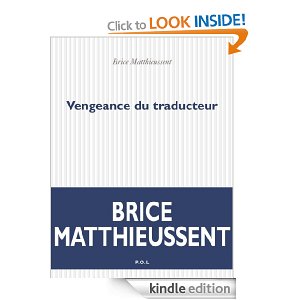 La vendetta del traduttore traduzione di Elena Loewenthal
Vengeance du traducteur
Vous disiez auparavant qu’il y avait peu de traducteurs qui se frottaient à l’écriture d’un roman. Vous avez décidé de sauter le pas : de quoi s’agit-il ?
C’est un roman qui s’appelle Vengeance du traducteur et qui sera publié en septembre 2009 chez POL. Il met en scène un traducteur qui supprime entièrement le texte qu’il traduit pour devenir très bavard, prendre la parole. Pour cela, il a recours aux notes de bas de page. La première moitié du livre ne sera donc constituée que de notes de bas de page : il y fait part de ses sentiments et sensations, de ses convictions littéraires, en particulier sur la nullité du texte qu’il est en train de traduire. En fait, il commente le roman qu’il sabote allègrement. Et, petit à petit, il y a une prise de pouvoir qui est encore plus radicale, puisqu’il y a la suppression de la barre symbolique entre la note et le texte.
Epitextes
La correspondance (histoire de la traduction) (génétique de la traduction)
Les critiques (présence de l’indication du nom)
Internet : nouvelles voies/voix du traducteur (sites d’association pro, site personnel de traducteur, blog
Entretien avec les traducteurs/trices (radio, télé, site internet)
Livres des traducteurs
Film
Conférences sur la question de la visibilité
Interview sur la NdT (épitexte)
Ecouter « la note du traducteur » sur You tube, où Brice Matthieussent parle de la traduction et notamment des Notes du Traducteur. Entretien avec Alain Nicolas à l'occasion de la parution de Vengeance du Traducteur aux Editions P.O.L, à l'invitation de la Maison des Ecrivains et de la Littérature (MEL) au Petit Palais (Paris) le 13 janvier 2010.
A la découverte des blogs de traducteurs
https://www.translatemedia.com/fr/blog/la-decouverte-des-blogs-de-traducteurs/

http://www.lesmotsdemarguerite.com/  Journal d'une traductrice, rédactrice, community manager & maman à l'étranger
Films sur les traducteurs et les traductrices
Vadim Jendreyko
DIE FRAU MIT DEN 5 ELEFANTEN, La femme aux 5 éléphants,
Svizzera - Germania, 2009, 35mm, col., 93', v.o. tedesca, russa
Svetlana Geier est considérée comme la meilleure traductrice du romancier russe Fedor Dostoïevski en langue allemande.
La femme aux cinq éléphants, récompensé par le prix «Quartz 2010» (Prix du Cinéma Suisse) comme meilleur documentaire,
http://www.film-documentaire.fr
Voir bande-annonce
Pier Paolo Giarolo, Tradurre, 2008. "Tradurre": dove si racconta del viaggio delle parole da una lingua all'altra, con il traduttore che porta le valigie e ci fa da guida. La lingua diventa poi uno strumento musicale, il traduttore un fornaio che porta in tavola il pane di tutti i giorni.
Film sur une traductrice
Swetlana Geier est considérée comme la plus grande traductrice de littérature russe en allemand. Elle vient d’achever l’œuvre de sa vie pour la maison d’édition zurichoise Ammann : la nouvelle traduction de cinq grands romans de Dostoïevski, appelés les cinq éléphants. Son travail est empreint d’une immense compréhension du sens de la langue et d’une intransigeante attention portée aux auteurs. Sa vie a été assombrie par l’histoire mouvementée de l’Europe. À 85 ans, cette femme, quitte son pays d’adoption, l’Allemagne, pour retourner pour la première fois sur les lieux de son enfance, en Ukraine, avec Vadim Jendreyko. Le film tisse l’histoire de la vie de Swetlana Geier avec son œuvre littéraire et suit la trace du mystère de cette femme infatigablement active. Il parle d’une grande souffrance, d’aides discrètes, de chances inespérées – et d’un amour pour la langue éclipsant tout le reste.
Un film documentaire sur le traduirePier Paolo Giarolo, Tradurre, 2008.
Sinossi: "Tradurre": dove si racconta del viaggio delle parole da una lingua all'altra, con il traduttore che porta le valigie e ci fa da guida. La lingua diventa poi uno strumento musicale, il traduttore un fornaio che porta in tavola il pane di tutti i giorni.
Erri De Luca, traduttore ebraico antico; Fulvio Ferrari, traduttore lingue scandinave; Silvia Pareschi, traduttrice di Frenzen e De Lillo; Luca Scarlini, traduttore di testi teatrali; Nadia Fusini, traduttrice di Woolf e Keats; Donata Feroldi, traduttrice di Hugo e Duras; Elisabetta Bartuli, traduttrice di scrittori libanesi; Rita Desti, traduttrice di Saramago; Anna Nadotti, traduttrice di Byatt e Gosh; Paola Tomasinelli, traduttrice dallo spagnolo; Maurizia Balmelli, traduttrice dal francese; Enrico Ganni, traduttore dal tedesco; Allievi del Conservatorio di Vicenza.
http://www.jolefilm.com/produzioni/cinema/tradurre/
Traduire Nurith Aviv
Traduire Nurith Aviv 2011
Traduire est un film-Babel où des traducteurs de différents pays, s’exprimant chacun dans sa propre langue, parlent de leur expérience de passeurs de la littérature hébraïque écrite à travers les siècles : le Midrash, la poésie hébraïque médiévale, la littérature moderne et contemporaine.Les traducteurs parlent avec passion de la confrontation avec une langue qui les amène parfois à transgresser les règles de la leur.
Pour Édouard Glissant, « chaque traduction aujourd’hui accompagne le réseau de toutes les traductions possibles, de toute langue en toute langue ».
Nouveau film 2019 : Les traducteurs  (voir bande-annonce)
Synopsis et détails
Isolés dans une luxueuse demeure sans aucun contact possible avec l'extérieur, neuf traducteurs sont rassemblés pour traduire le dernier tome d'un des plus grands succès de la littérature mondiale. Mais lorsque les dix premières pages du roman sont publiées sur internet et qu'un pirate menace de dévoiler la suite si on ne lui verse pas une rançon colossale, une question devient obsédante : d'où vient la fuite ? 
Regis Roinsard
Avec Lambert Wilson, Olga Kurylenko, Riccardo Scamarcio …
Dans la tête des traducteurs – peut-être la première BD sur le travail des traducteurs.  L’auteur de W głowie tłumaczy est Tomasz Pindel. Les illustrations sont de Daniel Chmielewski, Berenica Kołomycka, Robert Sienicki, Jacek Świdziński et Fanny Vaucher.Cet ouvrage est publié par Kultura Gniewu et l’Institut culturel de la ville de Gdansk.https://www.ceatl.eu/fr/dans-la-tete-des-traducteurs-peut-etre-la-premiere-bd-sur-le-travail-des-traducteurs
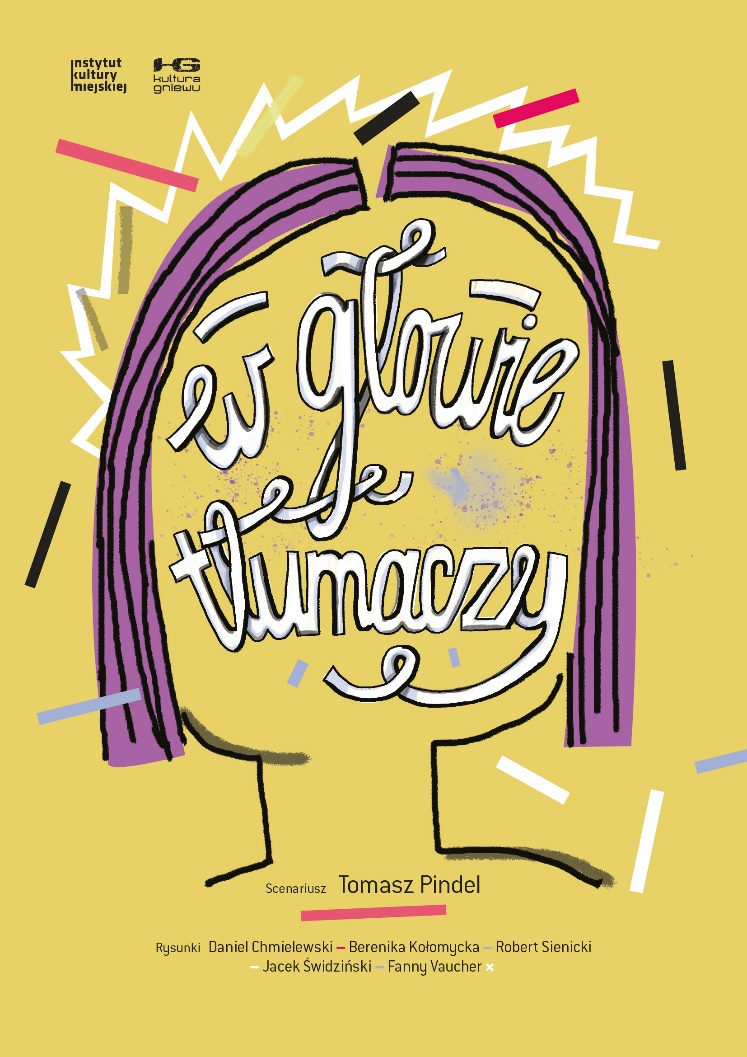 Les péritextes des sciences humaines traduites
Domaine où la circulation de nouveaux savoirs suscite souvent des débats et des polémiques

« Les textes de sciences humaines ont-ils une spécificité́ telle qu’on doive aborder leur traduction de manière différente de celle des textes scientifiques ou techniques (chimie, physique, mathématiques, manuels d’instructions etc.), d’une part; et des textes littéraires, d’autre part? Nous pensons que oui. » (Heim et Tymowski 2006 : 3).
Une multiplicité d’agir
Face à des pensées qui suscitent des débats, des consensus, des polémiques, le sujet traduisant va-t-il se faire entendre? Prendre parti ?
La présence du nous ou du jedans l’espace préfaciel
Je tiens à remercier tout particulièrement Judith Butler pour la confiance qu’elle m’a témoignée en me proposant ce livre formidable […]  je remercie très chaleureusement Eric Fassin et Irène Janni. Pour leur lecture et suggestions à différents moments de la traduction, mes plus vifs remerciements à […]  Je remercie encore […] Un très grand merci à […]  Enfin je suis reconnaissante à […]  p. 21
Cynthia Kraus in « Note sur la traduction » in  Butler Trouble dans le genre. (2005 : 21)
« Nous nous sommes efforcés de ne pas contourner la difficulté, mais au contraire de nous appuyer sur elle, de nous appuyer sur l’étrange familiarité de la langue de Judith Butler. » 
 Charlotte Nordmann et Jérôme Vidal dans leur « Préface. Une provocation » in Le pouvoir des mots (2004 : 14)
Le sujet traduisant explicite ses questionnements
« Comment traduire « agency » ? Faut-il parler d’ « agence », d’agir, de puissance, d’autonomie, d’effectivité, de capacité, de capacité d’agir, de puissance d’agir, d’ « agencéité ou d’ «agentivité » ? Ne faut-il pas plutôt renoncer à traduire « agency » ?
Charlotte Nordmann et Jérôme Vidal dans leur «Avertissement des traducteurs » in Le pouvoir des mots (nouvelle édition 2008)
Le sujet traduisant déclare d’utiliser des néologismes
« Dans le texte original, Judith Butler utilise le verbe « to top » avec la signification sexuelle que nous avons expliqué dans la note précédente. Pour traduire « to top », nous utiliserons le néologisme « topper » employé par les minorités sexuelles en France et qui retient le double sens d’ « être actif » et de « dominer ». [NdT]
Maxime Cervulle in Défaire le genre (2012 : 314)
Le sujet traduisant prend une posture d’enseignant
en éclaircissant le sens d’un mot, une étymologie : 

« […] celle-ci tourne autour de cette métalepse19

19. Substitution (en particulier, métonymie) d’une figure rhétorique par une autre. (N.d.T.) »
Cynthia Krauss in Trouble dans le genre (2005 : 35)
« […] les bénéfices d’un plaisir tribale41
41  NdT : Du terme « tribade », lesbienne, qui vient du verbe grec « tribein », frotter. »
Charlotte Nordmann in Les corps qui comptent (2018 : 232)
Le sujet traduisant prend parti :
« Nous sommes donc de ceux qui pensent que la censure est un leurre, l’une des pires armes qui soient contre les opinions criminelles, une arme que l’on retournera contre nous. 
Pour ce qui est de l’homophobie, de la lutte contre l’hétérosexisme, nous refusons la tentation du recours à une loi réprimant les propos homophobes ; nous préférons de loin la perspective, particulièrement inventive, et assurément plus féconde, choisie par les initiateurs (Daniel Borillo et Didier Eribon) du « manifeste pour l’égalité des droits […] »
Charlotte Nordmann et Jérôme Vidal dans leur « Préface. Une provocation » in Le pouvoir des mots (2004 : 12, 13)
Les traductrices déclarent leur empathie et militent
Il ne faut pas cesser de vouloir – autrement dit d’exiger de nous-mêmes- la fin de ce grand backlash théorique et politique, de la réaction conservatrice dont la France a été le théâtre ces dernières années. L’oeuvre de Judith est assurément une des ressources que nous pouvons mobiliser à cette fin. Sa rigueur, son énergie, sa vulnérabilité aussi, nous devons nous les approprier, nous devons les déplacer, les rejouer ici, sur une nouvelle scène, dans un autre contexte, en France.
In « Préface. Une provocation », signée par Charlotte Nordmann et Jérôme Vidal, p. 7, in Butler Le pouvoir des mots.
Le sujet traduisant commente ses propres choix avec une certaine autocomplaisance
« […] quels corps sont reconnus comme substantiels3 [which bodies matter] […]
3 NdT : Le terme « substantiel » présente l’intérêt de condenser l’idée d’une importance des corps et celle de leur matérialité. »
Charlotte Nordmann in Les corps qui comptent (2009 : 19)
Les traductrices montrent  leurs émotions
Et d’abord quelle est cette pulsion, cette incitation (excitable speech, encore) qui nous a poussés, contraints, à traduire ce livre. p. 7
Notre souhait le plus cher est que la publicité dont bénéficient depuis peu en France les écrits de Judith Butler soit l’occasion de semblables réappropriations, mais aussi d’une discussion et d’une critique des thèses qu’elle a élaborées de livre en livre […] p. 16
Dans le cours de notre travail, avouons-le, nous avons plus d’une fois maudit l’auteur de Gender Trouble. p. 17
In « Préface. Une provocation », signée par Charlotte Nordmann et Jérôme Vidal,  In Butler Judith, Le pouvoir des mots.
La performativité d’un terme et du traduire ?
C’est ce qu’on appelle son caractère « performatif ». Quand un président déclare la séance ouverte ou qu’un maire prononce un mariage, ils ne se contentent pas de constater un fait, ils le réalisent. 

Performativité, performatif et le verbe ?
Traduire le verbe « Perform » : les voix des traductrices et des traducteurs
Perform a requis une activité traduisante complexe.
Traduire Perform
Partir d’Émile Benveniste qui, en 1963, en réponse à un article d’Austin paru en 1962 dans les Cahiers de Royaumont, fait une remarque à propos de « performatif » dans une note où il explicite sa forme dérivationnelle à partir du verbe et révèle son origine étymologique française :
 
« Les termes ‘performatif’ et ‘constatif’ n’apparaissent pas encore4  […]  
4. « Une remarque de terminologie. Puisque performance est déjà entré dans l’usage, il n’y aura pas de difficulté à y introduire performatif au sens particulier qu’il a ici. On ne fait d’ailleurs que ramener en français une famille lexicale que l’anglais a prise à l’ancien français : perform vient de l’ancien français parformer. […] »  (Benveniste 1966 [1963] : 270-271).
Traduction de Perform en Austin
Le terme “performatif” sera utilisé dans une grande variété de cas et de constructions (tous apparentés), à peu près comme l’est le terme “impératif”. Ce nom dérive, bien sûr, du verbe [anglais] perform, verbe qu’on emploie d’ordinaire avec le substantif “action” : il indique que produire l’énonciation est exécuter une action (on ne considère pas, habituellement, cette production-là comme ne faisant que dire quelque chose).  (Austin [1962] 1970 : 41-42).
Quand dire c'est faire, (traduit par Gilles Lane), Paris, Seuil, 1970.
Traduction de Perform en Austin
Par la suite, le traducteur propose une variété d’équivalents en laissant toujours perform entre crochets 

Accomplir : « […] dont la formule verbale a été énoncée pour l’accomplir [perform] et en l’accomplissant »  (50)
Effectuer  « […]  en formulant nos énonciations performatives, nous effectuons [perform] des actions […] » (54 ) ; c’est toujours effectuer cet acte [to perform the act] » (108)  
« […]  des actes auxiliaires effectués de par l’effectuation [performed in performing] de l’acte rhétique. »111 ; « Ce n’est pas certes pas effectuer [perform] un acte physique particulier […] (139)  
Exécuter : « […] affirmer, c’est exécuter  [perform] (143) ; 
Produire : « […] ou la nature illocutoire de l’acte que nous produisons [perform] en formulant cette énonciation. » (152)
Perform dans le Vocabulaire européen des philosophies. Dictionnaire des intraduisibles
« A l’entrée Acte de langage
E. « Perform, « performance »
L’invention par Austin des performatifs a mis en évidence certaines caractéristiques du verbe perform, qui n’a pas d’équivalent en français. […]  
[…] La différence entre perform et « effectuer » ou  « accomplir », ses traductions françaises courantes, tient au couple perform/performance […] »
(Cassin, Laugier et Rosier-Catach 2004 : 20, 21)
Cassin, Barbara (dir.) (2004), Vocabulaire européen des philosophies. Dictionnaire des intraduisibles, Paris : Seuil/Le Robert.
Les intraduisibles
« Parler d’intraduisibles n’implique nullement que les termes en question, ou les expressions, les tours syntaxiques et grammaticaux, ne soient pas traduits et ne puissent pas l’être – l’intraduisible, c’est plutôt ce qu’on ne cesse pas de (ne pas) traduire. Mais cela signale que leur traduction, dans une langue ou dans une autre, fait problème, au point de susciter parfois un néologisme ou l’imposition d’un nouveau sens sur un vieux mot : c’est un indice de la manière dont, d’une langue à l’autre, tant les mots que les réseaux conceptuels ne sont pas superposables. » (Cassin 2004 : XVII-XVIII).
Traduction de Perform dans Judith Butler
Judith Butler, Excitable Speech. A Politics of the Performative, New York, Routledge, 1997.

Le pouvoir des mots. Politique du performatif (traduit de l’anglais (États-Unis) par Charlotte Nordmann), Paris : Ed. Amsterdam, 2004.  
  
Le pouvoir des mots. Discours de haine et politique du performatif (traduit de l’anglais par Charlotte Nordmann), Paris : Ed. Amsterdam, nouvelle édition, 2008. 

Judith Butler, Undoing Gender, New York, Routledge, 2004. 
Défaire le genre, traduit  de l’anglais (Etats-Unis) par Maxime Cervulle, Paris, Ed. Amsterdam, 2006.
La traductrice Charlotte Nordmann
« Le terme perform est traduit, dans un grand nombre de cas, soit par « accomplir » soit par « mettre en scène ». A peine a-t-on dit cela que l’on voit ce qui échappe à la traduction : si le terme signifie parfois simplement « accomplir », au sens où l’on accomplit un acte – avec un sens très proche de celui du terme enact –; il signifie parfois tout aussi clairement « mettre en scène », au sens où l’on parlera de la « performance » d’un artiste. En utilisant ce terme, J. Butler entend souligner que toute parole est prononcée par un corps, que le corps est en jeu dans tout discours. Comme elle le souligne dans sa préface de 1999 à Gender Trouble. […] »  (2004 : 281).
Le traducteur Maxime Cervulle
« Nous traduisons « to perform » par le néologisme « performer ». Les verbes « jouer », « exécuter », « accomplir » ou « effectuer » pourraient bien traduire le terme, mais ils ne rendraient pas la proximité de « to perform » avec les concepts de performance et performativité, centraux dans le travail de Judith Butler. Voir notamment son ouvrage Le pouvoir des mots. Politique du performatif, trad. de Charlotte Nordmann, Paris, Editions Amsterdam, 2004. N.d.T. » (2006 : 283)
La traductrice Charlotte Nordmann
Le terme perform est traduit soit par « accomplir », soit par « mettre en scène », soit même par « performer ». Si le terme signifie parfois simplement « accomplir », au sens où l’on accomplit un acte – avec un sens très proche de celui du terme enact –, il signifie parfois tout aussi clairement « mettre en scène », au sens où l’on parlera de la « performance » d’un artiste. En utilisant ce terme, J. Butler entend souligner que toute parole est prononcée par un corps, que le corps est en jeu dans tout discours. Comme elle le souligne dans sa préface de 1999 à Gender Trouble […]. (2008 : 17)
Perform
Les mots ont le pouvoir de transformer directement le monde ?

Traduire, c’est “performer” ?
« On ne dit pas souvent que la traduction est une performance. C’est pourtant vrai sur tous les plans, quand on la fait d’une part, et pour ce quelle fait d’autre part. C’est ainsi qu’elle est vraiment intéressante, comme un savoir-faire avec les différences qui fabrique du nouveau. » (Cassin 2018 : 18).
Barbara Cassin, Quand dire, c’est vraiment faire. Homère, Gorgias et le peuple arc-en-ciel, Paris : Fayard, 2018.
N’oubliez pas de lire et de réfléchir sur l’interview à l’auteure (envoyée sur moodle le 11 mai)Traduction et violence de Tiphaine Samoyault 2020